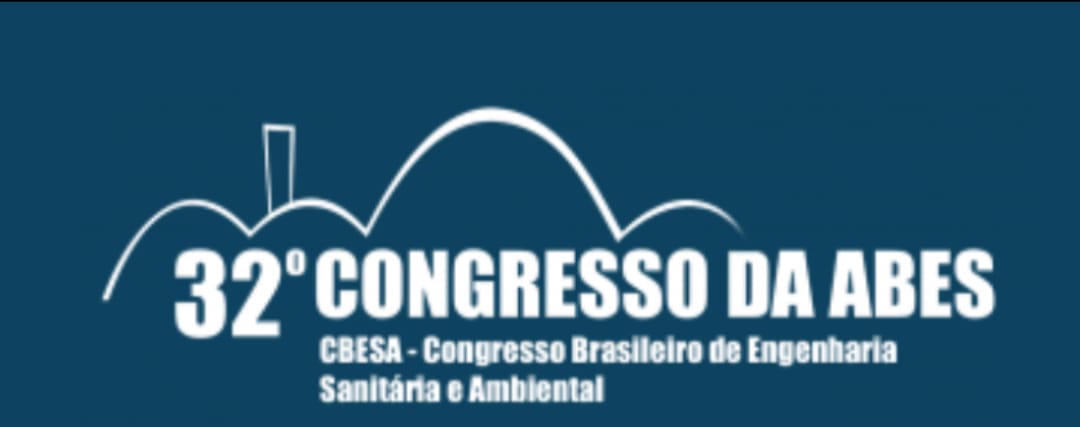 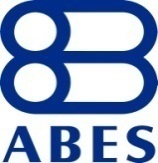 Título apresentação
Autores:
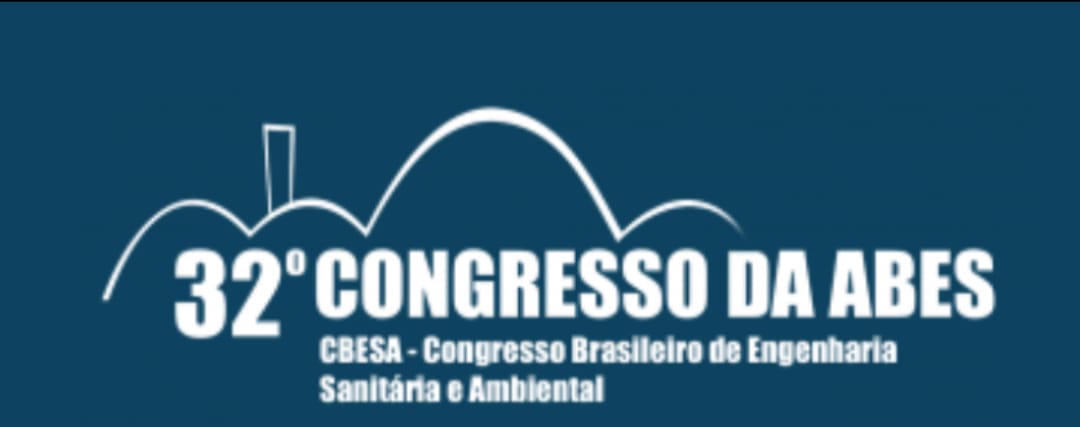 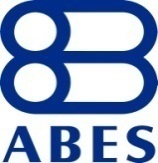